Course File
Instructor Name: e.g. Mr. Ghanj Bakhsh
Course Name: e.g. Macroeconomics
Course Code: e.g. ECO-401
Credit Hours: e.g. 03
Program: e.g. BS (Economics)
Semester: e.g. 2nd 
Department: e.g. Department of Economics 
Session: e.g. 2021-24
Note: This is just a template that does not reflect  any actual course file in a department of UoT. All records are assumed.
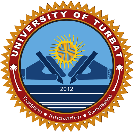 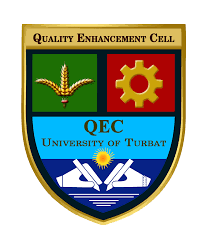 UNIVERSITY OF TURBAT
Directorate of Quality Enhancement Cell
Contents
Course Description/ Contents
Course Weekly Break-up
Class Timetable
Comprehensive Results
Full Assessment Sheet
Question Papers (Mid and Final Term Exams)
Copies of Quizzes (including their solution)
Copies of Assignments 
Attendance Sheet
Academic Calendar
Daily Class Report Activity by Teacher
Monthly Course Review Report by HoD
Three Final Term Exam Papers (Best, Average, and Worst)
Others
Contents
Course Contents & Weekly Distribution
Course Contents & Weekly Distribution
Recommended Books
Class Time Table
Final Term Assessment
Comprehensive Results
Assessment in Quizzes
Mid Term Assessment
Assessment in Attendance
Assessment in Sessional
Mid Term Exam Paper
Mid Term Exam Paper
Mid Term Exam Paper
Mid Term Exam Paper
Solved Mid Term Paper
Solved Mid Term Paper
Solved Mid Term Paper
Solved Mid Term Paper
Solved Mid Term Paper
Solved Mid Term Paper
Copies of Quizzes
Copies of Quizzes
Copies of Quizzes
Copies of Quizzes
Answer Keys of Quizzes
Answer Keys of Quizzes
Answer Keys of Quizzes
Answer Keys of Quizzes
Copies of Assignments
Copies of Assignments
Copies of Assignments
Copies of Assignments
Copies of Assignments
Copies of Assignments
Copies of Assignments
Copies of Assignments
Class Attendance Records
Class Attendance Records
Daily Class Activities
Daily Class Activities
Daily Class Activities
Daily Class Activities
Daily Class Activities
Daily Class Activities
Monthly Course Review
Monthly Course Review
Final Term Paper (Best)
Final Term Paper (Best)
Final Term Paper (Best)
Final Term Paper (Best)
Final Term Paper (Best)
Final Term Paper (Best)
Final Term Paper (Best)
Final Term Paper (Best)
Final Term Paper (Best)
Final Term Paper (Best)
Final Term Paper (Best)
Final Term Paper (Best)
Final Term Paper (Best)
Final Term Paper (Best)
Final Term Paper (Best)
Final Term Paper (Best)
Final Term Paper (Best)
Final Term Paper (Best)
Final Term Paper (Best)
Final Term Paper (Best)
Final Term Paper (Average)
Final Term Paper (Average)
Final Term Paper (Average)
Final Term Paper (Average)
Final Term Paper (Average)
Final Term Paper (Average)
Final Term Paper (Average)
Final Term Paper (Average)
Final Term Paper (Average)
Final Term Paper (Average)
Final Term Paper (Average)
Final Term Paper (Average)
Final Term Paper (worst)
Final Term Paper (worst)
Final Term Paper (worst)
Final Term Paper (worst)
Final Term Paper (worst)
Final Term Paper (worst)
Final Term Paper (worst)
Final Term Paper (worst)
Final Term Paper (worst)
Final Term Paper (worst)
THANK YOU
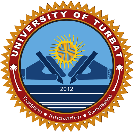 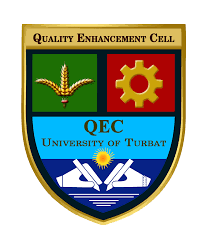 UNIVERSITY OF TURBAT
Directorate of Quality Enhancement Cell